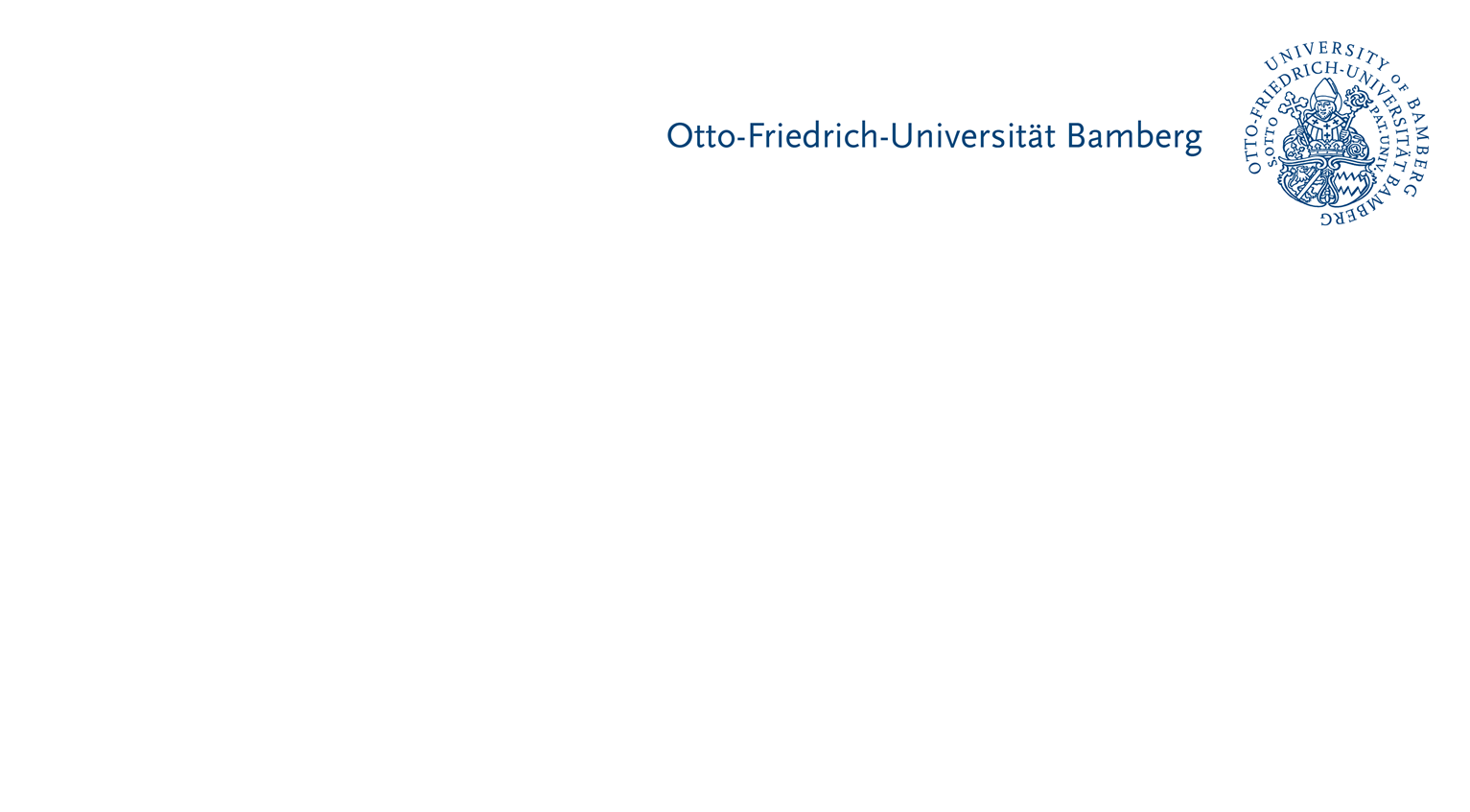 Studieneinführung für ErstsemesterSoSe 2020
Fach Philosophie
Bachelor- und Lehramtsstudiengänge
[Speaker Notes: Hinweis:
 
Anpassen der Fußzeile: Die PowerPoint-Vorlagen weisen alle eine Fußzeile auf, die sich natürlich individuell anpassen lässt. Um z.B. den Titel des Vortrages und den Namen des Referenten einzutragen muss dazu der Hauptfolienmaster geändert werden. In PowerPoint 2007/2010 muss man dazu unter dem Menü-Punkt "Ansicht" den Button "Folienmaster" anklicken. Am linken Bildschirmrand wird dann die Liste der Masterfolien angezeigt. Der oberste ist der Hauptmaster in dem sich die Textfelder der Fußzeile problemlos ändern lassen.]
Studienfachberatung Bachelor: 
	PD Dr. Marko J. Fuchs	
	Sprechstunde: nach Vereinbarung, Raum U2/02.24
	ba.studienberatung.philosophie@uni-bamberg.de  
Studienfachberatung Lehramt:
	Sebastian Meisel M.A.
	Sprechstunde: Dienstag 13-14 Uhr o. nach Vereinbarung
	la.studienberatung.philosophie@uni-bamberg.de 
Anerkennungen:
	Dr. Martin Düchs
	Sprechstunde: nach Vereinbarung, Raum U2/02.24
	anerkennungen.philosophie@uni-bamberg.de
Philosophie – Inhaltliche Einführung
Studienkonzept
Aufbau des Studiums - Grundlagenmodule
Aufbau der Module nicht konsekutiv!

Basismodul 1 (10 Punkte)

V „Einführung in die Philosophie“  (immer im WiSe!)
S „Einführung in die (formale) Logik“ (immer im SoSe!)
S „Essayschreibwerkstatt“

Prüfung: Portfolio aus einem Vorlesungsessay zum Logikseminar sowie drei Essays von 1.500 – 2.500 Wörtern im Essaykurs (weitere Infos dort)
Aufbau des Studiums - Grundlagenmodule
Basismodul Lehramt 1 (10 Punkte)  Alle Lehramts-studiengänge und Erweiterungsstudium Ethik

V „Einführung in die Philosophie“  (immer im WiSe!)
S „Essayschreibwerkstatt“

Prüfung: Portfolio aus drei Essays von 1.500 – 2.500 Wörtern im Essaykurs (weitere Infos dort)
Aufbau des Studiums - Grundlagenmodule
Basismodul 2 „Praktische Philosophie“ (10 Punkte)
Vorlesung zum Thema Praktische Philosophie
Seminar zum Thema Praktische Philosophie
Lektüregespräch s. Lektüreliste (Modulhandbuch)

Basismodul 3 „Theoretische Philosophie“ (10 Punkte)
Aufbau siehe BM 2 

Basismodul 4 „Philosophische Anthropologie“ (10 Punkte)
Aufbau siehe BM 2
Aufbau des Studiums - Grundlagenmodule
Basismodul Lehramt 2: Religionsphilosophie (ein Pro- und ein Hauptseminar zum Thema Religionsphilosophie; 10 Punkte für zwei Essays)

Basismodul Lehramt 3: Fachdidaktik (ein Seminar, 6 Punkte)
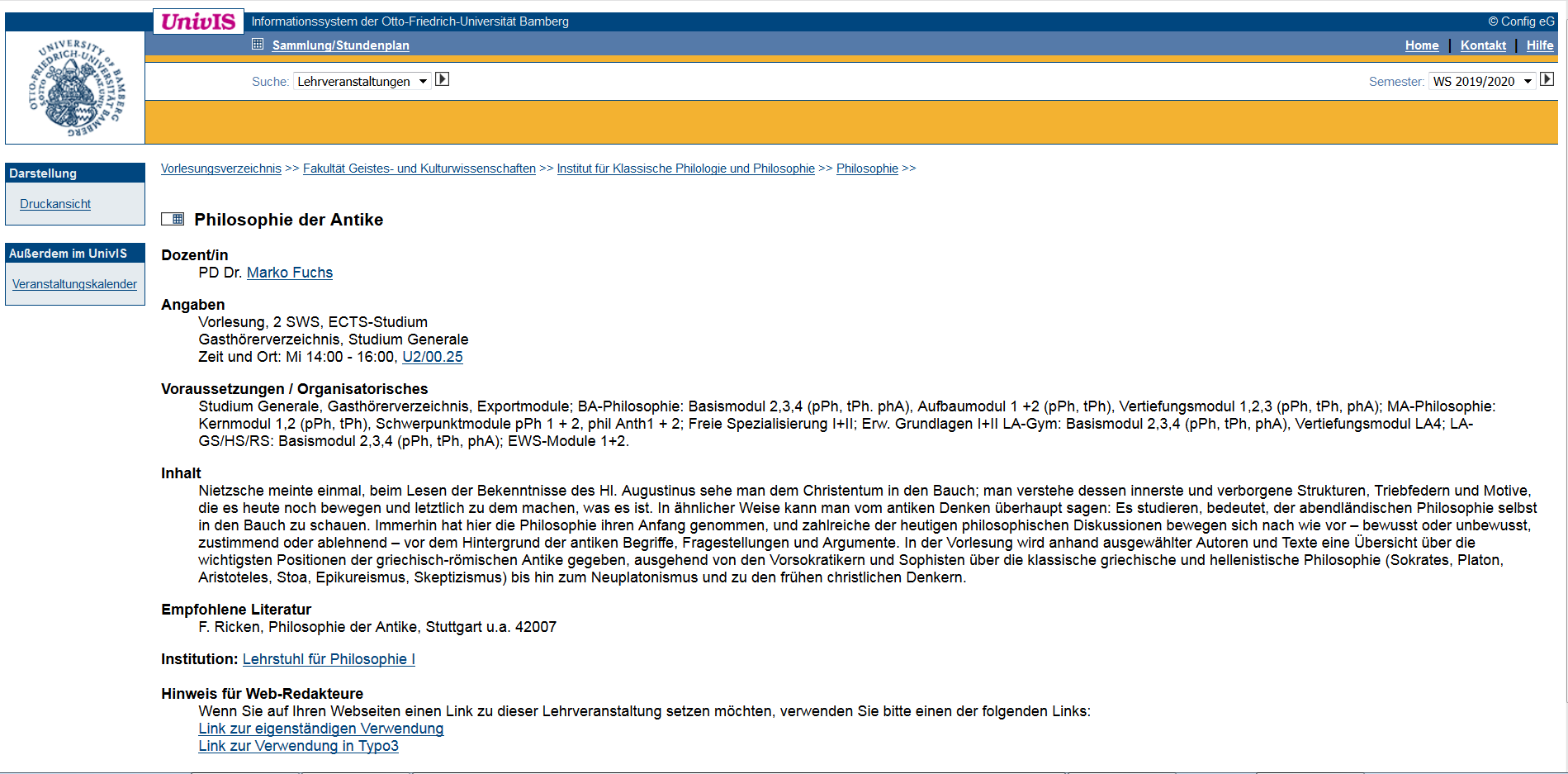 Aufbau des Studiums
Werke der Lektüre-Kernliste für den BA-Studiengang:




 Entweder: über Lektüregespräche
 Oder: über entsprechende Seminare, die einen der Texte der Kernliste abhandeln

Prüfungsmodalitäten für den Bachelorstudiengang (Portfolio) zum Nachlesen  MHB + VC-Kurs „Schwarzes Brett“
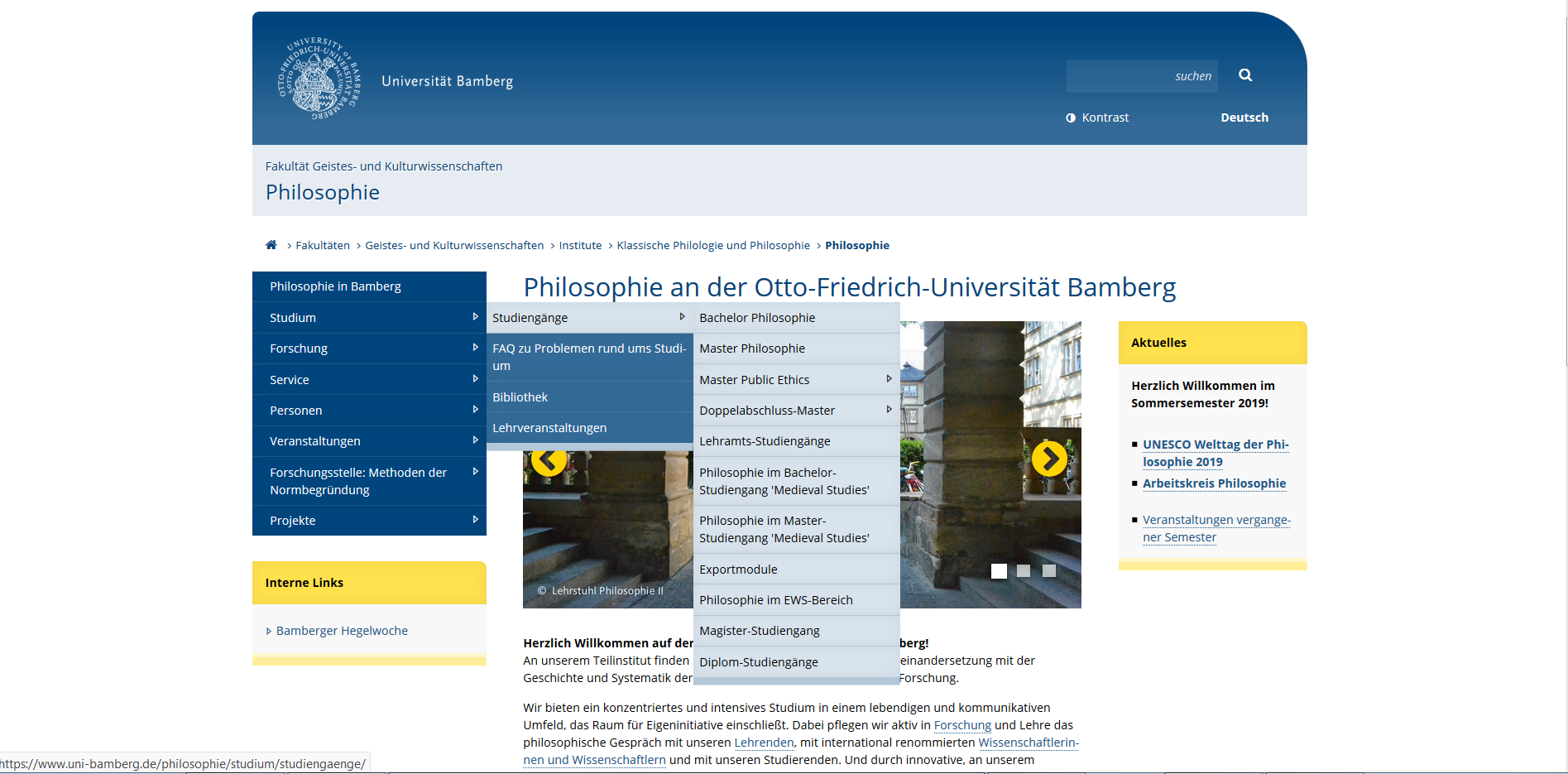 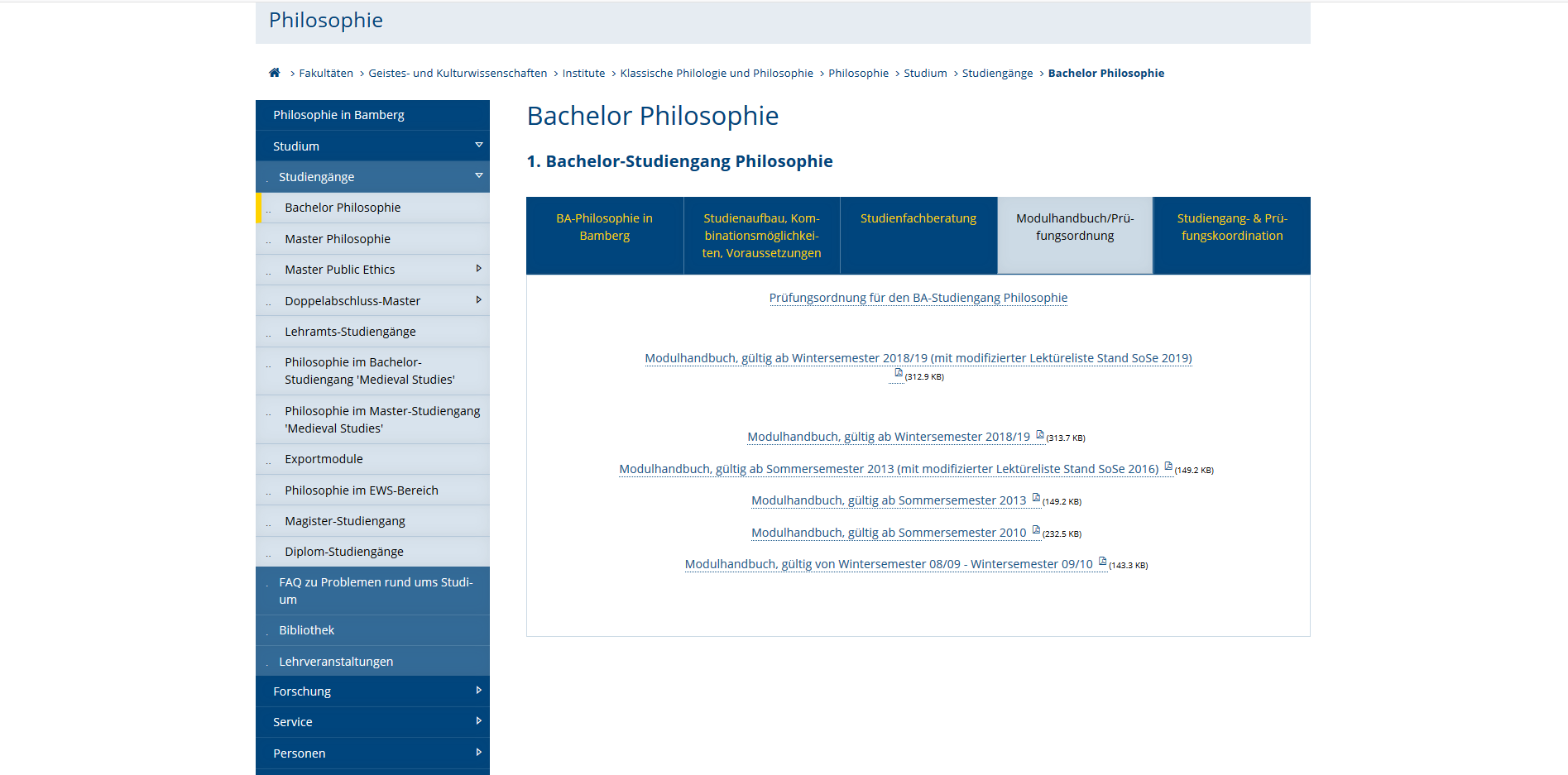 Was tue ich, wenn ich Leistungen für ein Modul erbracht habe?
Sie sammeln Scheine für jede Ihrer Veranstaltungen (legen Sie Ihren Essays immer einen Schein bei)
Sie melden sich für die Modulprüfung in FlexNow an, wenn Sie den letzten der Scheine, die Sie für ein Modul benötigen, erhalten haben.
Die Modulnote wird von der Prüfungskoordinator*in errechnet (aus den drei erbrachten Leistungen pro Modul) und an das Prüfungsamt übermittelt
Anerkennung anderer Studienleistungen
Auslandsaufenthalt 
→ Vorher Anerkennungsvereinbarung!
Andere Universitäten in Deutschland 
→ Anerkennung und Zuordnung je nach Einzelfall
Andere Fächer an der Universität Bamberg
→ Wenn ein Modul der Philosophie betreffend: Anerkennung und Zuordnung im Einzelfall durch die Philosophie
→ Wenn ein Modul eines anderen Faches betreffend: Anerkennung und Zuordnung durch das jeweilige Fach
=> Sprechstunde zur Anerkennung
Bei Fragen und Problemen:

Ruhig bleiben!

Informationsquellen (in dieser Reihenfolge):
Tutorium 
Modulhandbuch
FAQ, Ablaufpläne für Modulprüfungen 
Studienberatung

Stöbern Sie mal ein bisschen auf der Homepage...